默写
1、细胞膜的模型是                    ，它的基本骨架是                            ，蛋白质分子有的       在磷脂双分子层表面，有的部分或全部             于磷脂双分子层，有的    整个磷脂双分子层。
流动镶嵌模型
磷脂双分子层
镶
嵌入
贯穿
选择透过性
有一定的流动性
2、细胞膜的结构特点                          ，细胞膜的功能特性                           。
核质物质交换和信息交流
二
3、核膜的有        层膜 ，有         层磷脂分子层。核孔功能                                      ，核孔的特性                     。代谢旺盛的细胞，核孔的数目           。
四
选择性
多
代谢
遗传
遗传信息库
4、细胞核的功能是                     ，是细胞          和            的控制中心。核仁的
作用 是                                                        有关。
与某种RNA的合成及核糖体的形成
必修1　分子与细胞
微课时7　细胞器
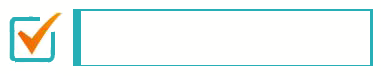 新课标要求
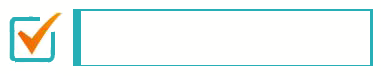 一维过关——过考点
一、 细胞质基质
（代谢的主要场所）
1. 成分：水、无机盐、脂质、糖类、蛋白质、氨基酸、核苷酸、酶等。
2. 功能：为生命活动提供代谢反应场所和所需的物质以及一定的环境条件。
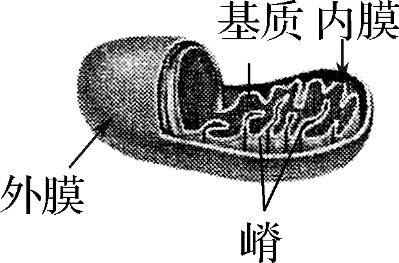 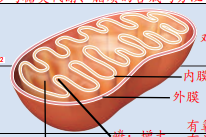 二、 细胞器
线粒体、叶绿体、核糖体、内质网、高尔基体、液泡、中心体、溶酶体。
分离各种细胞器的方法——                                  ⁠。
1. 线粒体
（1） 结构：               层膜，                    向内突起形成“嵴”，增大膜面积；与有氧呼吸有关的酶分布在                                                               中。
（2） 功能：有氧呼吸的主要场所，参与有氧呼吸的                                    ⁠阶段。
（3） 分布：普遍存在于动植物细胞中；在                             ⁠的细胞中数量较多，如心肌细胞中线粒体数多于口腔上皮细胞。
差速离心法
双
内膜
线粒体内膜和线粒体基质
第二和第三
需能较多
2. 叶绿体
（1） 结构：               层膜结构；光合作用的色素位于                                  上；与光合作用有关的酶分布在                                                中。
（2） 功能：                             的场所。
（3） 分布：主要分布在绿色植物的                             中；不是所有的植物细胞都有叶绿体，如：植物的根部细胞不含叶绿体，能进行光合作用的细胞也不一定含有叶绿体，如：蓝细菌细胞等。
双
类囊体薄膜
类囊体薄膜和基质
光合作用
叶肉细胞
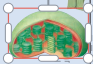 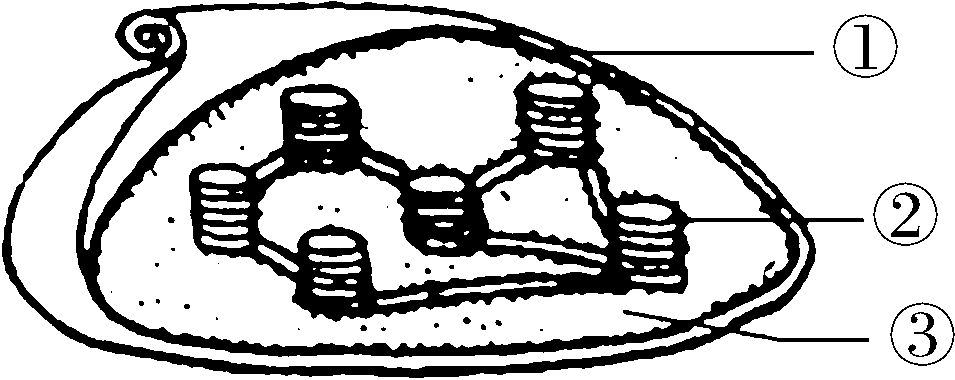 3. 内质网
（1） 结构：               层膜的网状结构。
（2） 功能：增大细胞内的                        ，是                        ⁠等大分子物质合成和加工的场所和运输通道。
（3） 分布：绝大多数的动植物细胞中。
单
膜面积
蛋白质
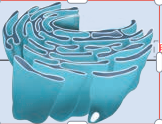 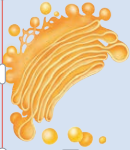 5. 高尔基体
（1） 结构：               层膜结构。
（2） 功能：动物细胞中与                                  的形成有关，植物细胞中与                        的形成有关。
（3） 分布：普遍存在于动植物细胞中。
7. 液泡
（1） 结构：               层膜囊泡。
（2） 功能：积累贮存（营养、色素等）代谢产物，保持细胞坚挺，调节                                                ⁠。
（3） 分布：成熟的植物细胞中有大液泡。
单
细胞分泌物
细胞壁
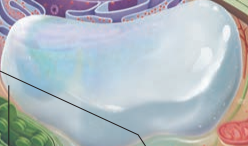 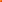 单
植物细胞内的环境
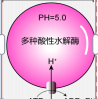 8. 溶酶体
（1） 结构：               层膜结构。
（2） 功能：含有                                  ，能分解衰老、损伤的细胞器，吞噬并杀死侵入细胞的病毒或病菌；是细胞的“                             ”。
（3） 分布：主要分布在动物细胞中。
单
多种水解酶
消化车间
4. 核糖体
（1） 结构：               膜结构。
（2） 功能：合成                        的场所，分裂旺盛、代谢旺盛的细胞中核糖体较多。
（3） 分布：各种生物细胞中均有分布；是                               ⁠中唯一的细胞器。
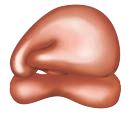 无
蛋白质
原核细胞
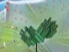 6. 中心体
（1） 结构：                膜结构，由相互垂直的两个                          ⁠及周围物质构成。
（2） 功能：与细胞的                             有关。
（3） 分布：存在于                             和                                       细胞中。
中心粒
无
有丝分裂
某些低等植物
动物细胞
9. 细胞器的共性归纳
叶绿体、液泡
中心体
核糖体、中心体
内质网、液泡、高尔基体、溶酶体
线粒体、叶绿体
线粒体、叶绿体
线粒体、叶绿体、核糖体
叶绿体、液泡
线粒体、叶绿体
心体
核糖体、线粒体、高尔基体、中
粒体
核糖体、内质网、高尔基体、线
线粒体、叶绿体、核糖体
高尔基体
线粒体、核糖体
线粒体、叶绿体、核糖体、高尔基体等
由蛋白纤维组成的网状结构，维持细胞形态，锚定并支撑许多细胞器，与细胞运动、分裂、分化及细胞物质运输、能量转化、信息传递等生命活动息息相关。
10、细胞骨架
三、 分泌蛋白的合成、加工、运输过程
35s
同位素标记法（    标记氨基酸来追踪分泌蛋白的合成、加工、运输及分泌过程）
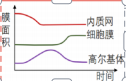 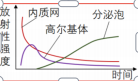 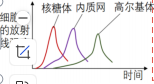 三、 分泌蛋白的合成、加工、运输过程
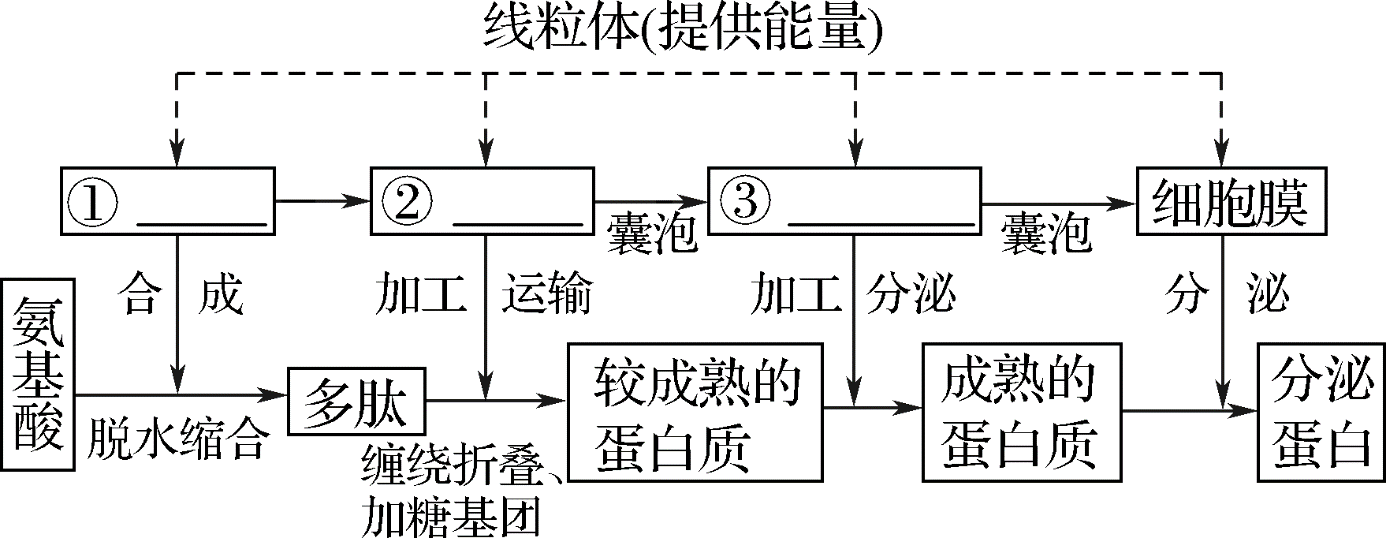 核糖体
高尔基体
内质网
核糖体.内质网.高尔基体
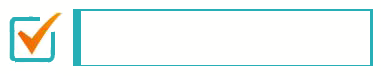 二维过关——过易错
易错提醒1　细胞器并非漂浮于细胞质中，支持细胞器的结构是细胞骨架，它是由蛋白质纤维组成的网架结构。
易错提醒2　与分泌蛋白质合成和分泌直接有关的细胞器：核糖体、内质网、高尔基体；与分泌蛋白质合成和分泌相关的细胞结构：核糖体、内质网、高尔基体、细胞膜、线粒体。分泌蛋白的合成最先从游离的核糖体开始。
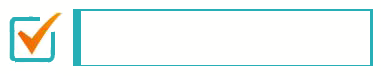 三维过关——过典题
例题1　（2024届·常州学测合格考模拟）细胞质中维持着细胞的形态，锚定并支撑着许多细胞器的网架结构是（　A　）
A
解析：细胞骨架维持着细胞的形态，是锚定并支撑着许多细胞器的网架结构，A正确；细胞质基质是活细胞新陈代谢的场所，B错误；细胞膜控制物质进出细胞，C错误；内质网是某些大分子物质的运输通道，能加工蛋白质，与糖类、脂质的合成有关，D错误。
例题2　（2025届·连云港学测合格考模拟）下图表示分泌蛋白合成、加工、运输、分泌的途径。请回答下列问题：
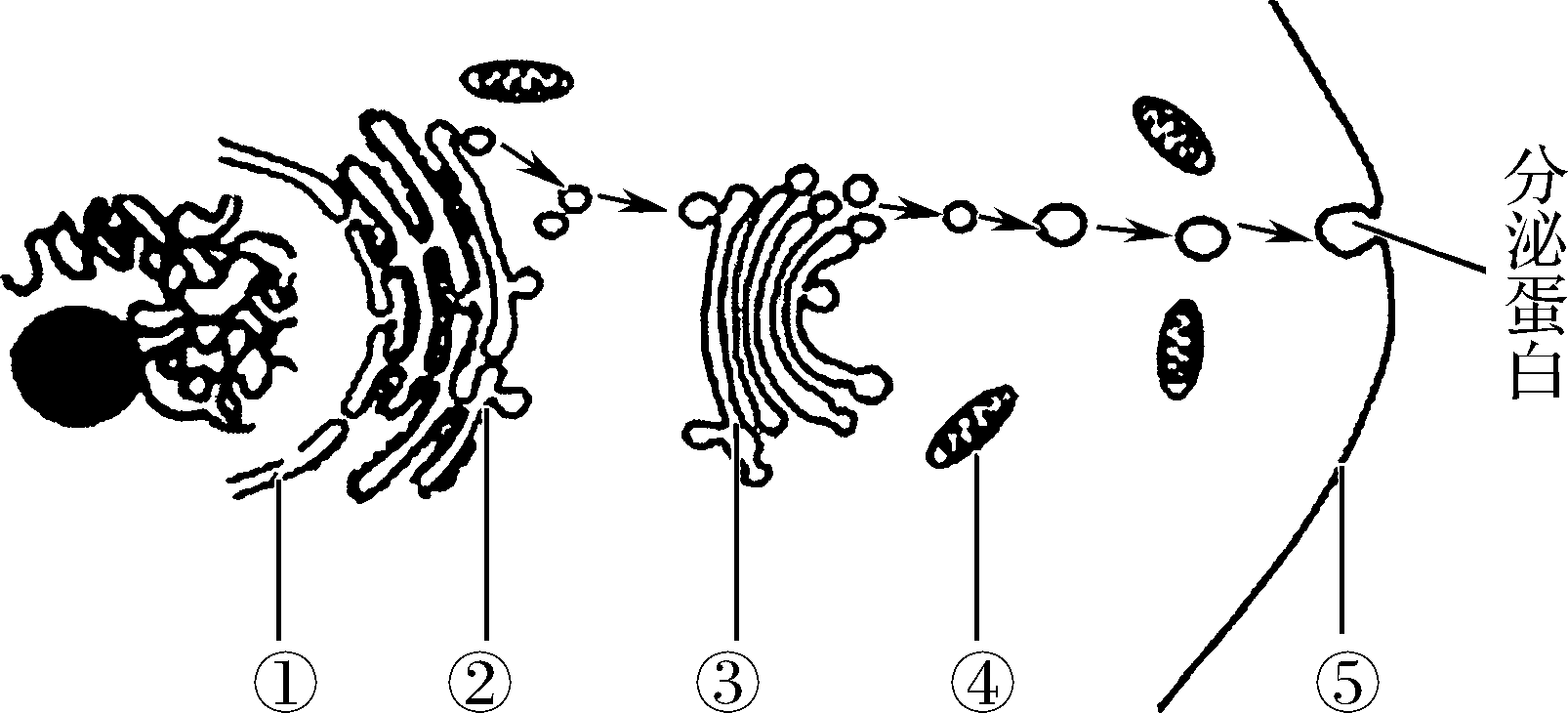 真核
具有
（1） 图示细胞为                    （填“真核”或“原核”）细胞，                    ⁠（填“具有”或“不具有”）生物膜系统。
（游离的）核糖体
（2） 图中分泌蛋白的合成最先是在                                                （填细胞器名称）上进行的，当一段肽链合成后，转移到②上继续完成肽链的合成，然后通过囊泡运输到③中进一步修饰加工。上述过程中，细胞消耗的能量主要由[　④　]                          （填细胞器名称）提供。
（3） 分泌蛋白分泌到细胞外的方式体现了细胞质膜的结构特点是               ⁠                                  ⁠。
④
线粒体
具有
一定的流动性
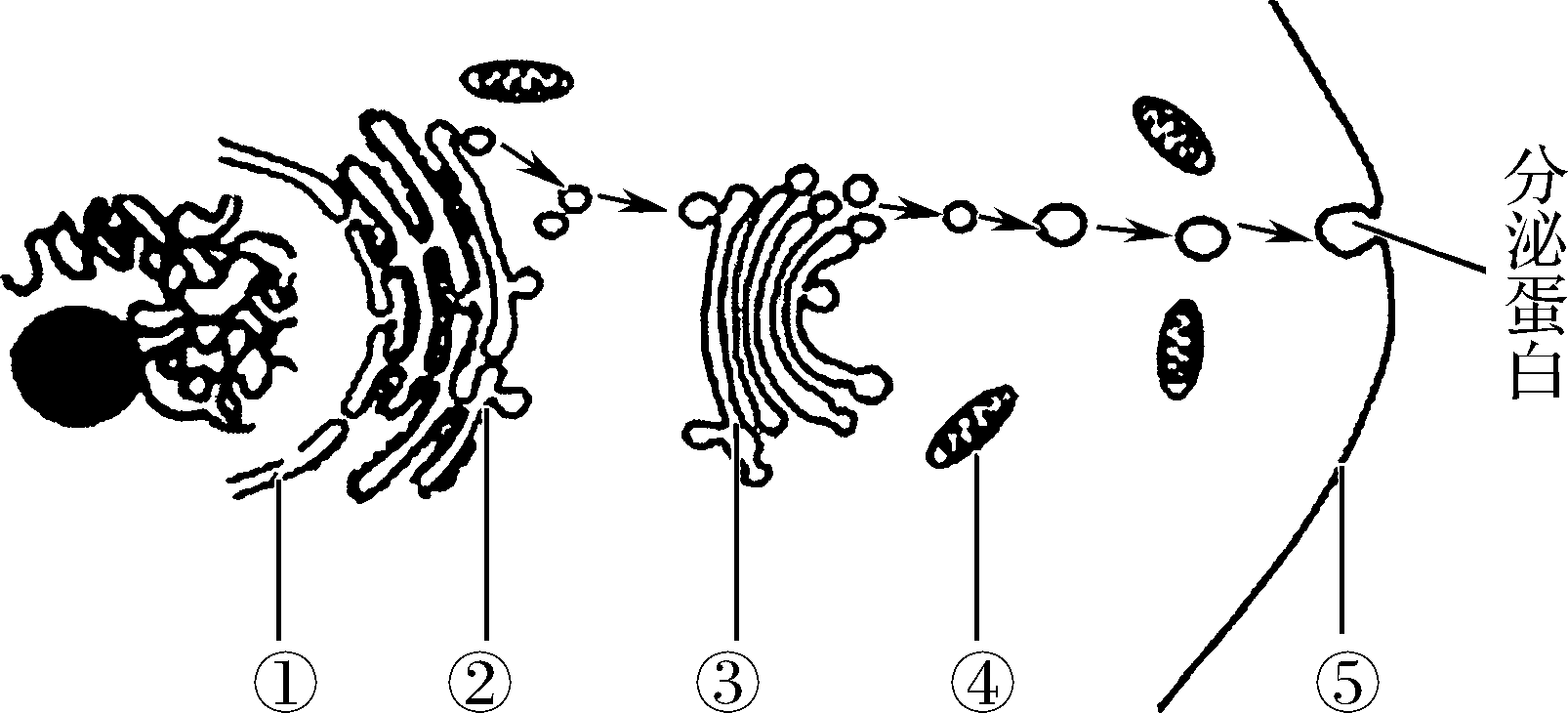 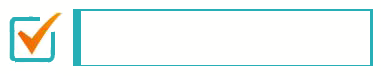 四维过关——合格测
一、 选择题
1. （2024届·江苏学测合格考模拟）夏天吃西瓜时，会流出甜甜的汁液，该汁液主要来自下列哪个细胞器（　B　）
B
2. （2025届·盐城学测合格考模拟）右图为细胞中某结构示意图，该结构是（　B　）
B
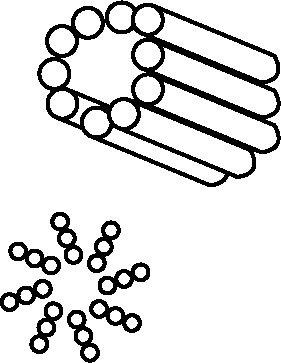 3. （2024届·盐城学测合格考模拟）下列有关真核细胞内细胞器的叙述，错误的是（　C　）
C
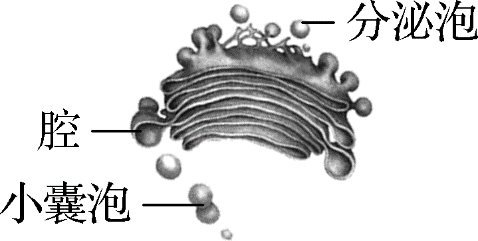 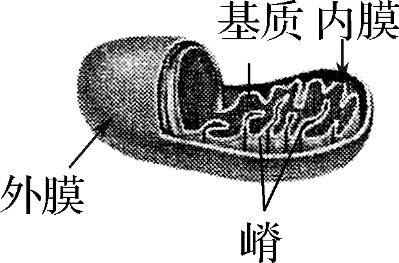 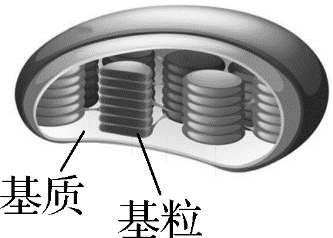 ①	                       ②	                               ③
解析：根尖细胞中不存在②。
4. （2024届·常州学测合格考模拟）可以与细胞膜形成的吞噬泡融合，并消化掉吞噬泡内物质的细胞器是（　D　）
D
解析：溶酶体可以与细胞膜形成的吞噬泡融合，并消化掉吞噬泡内物质。
5. （2024届·江苏学测合格考模拟）绿色植物的光合作用在维持自然界碳—氧平衡中起重要作用。如图为叶绿体的结构示意图，光合作用产生氧气的部位是（　B　）
B
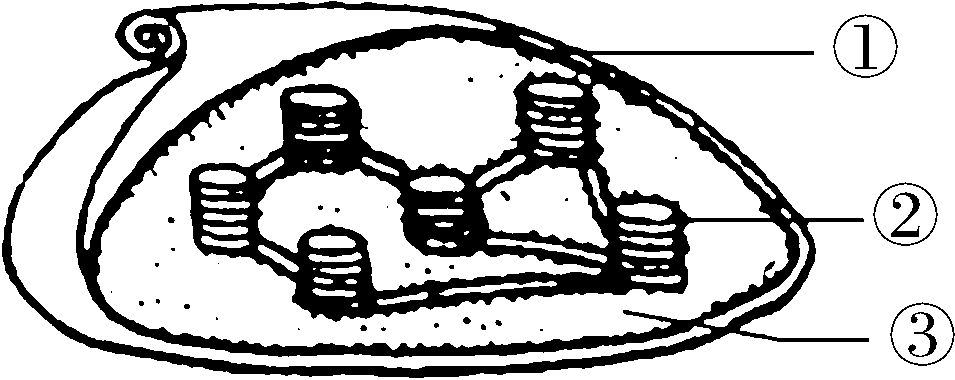 解析：在类囊体薄膜上进行的光反应产生氧气，所以光合作用产生氧气的部位是②基粒（类囊体）。
6. （2025届·靖江学测合格考模拟）被比喻为细胞内“消化车间”的细胞器是（　B　）
B
7. （2025届·连云港学测合格考模拟）“等闲识得东风面，万紫千红总是春”是《春日》中的诗句，描述了春天的美好景色，其中的“红”和“紫”存在于细胞的哪一结构中（　A　）
A
8. （2024届·东海学测合格考模拟）蚕豆根毛细胞不具有的细胞器是（　B　）
B
9. （2024届·东海学测合格考模拟）下列关于“用高倍显微镜观察叶绿体和细胞质的流动”实验的叙述，错误的是（　B　）
B
10. （2024届·江苏学测合格考模拟）在处理污水时，人们设计出一种膜结构，它可以将有毒的重金属离子阻挡在膜的一侧，用这种膜对水进行过滤，这是模拟生物膜的功能特性，该特性是（　B　）
B
解析：人工膜有选择地将有毒重金属离子阻挡在膜的一侧，降低有毒重金属离子对水的污染，模拟细胞膜控制物质进出细胞的功能，体现生物膜具有的功能特点为选择透过性，可以让水分子自由通过，选择吸收的离子和小分子也可以通过，而其他的离子、小分子和大分子则不能通过。
11. （2024届·江苏学测合格考模拟）下列关于线粒体和叶绿体的共同点的叙述，错误的是（　D　）
D
解析：线粒体进行物质的氧化分解，叶绿体进行光合作用，二者进行不同的生理作用，所以酶的种类不同，D错误。
12. （2025届·盐城学测合格考模拟）下列雌性家兔体细胞中，含有高尔基体数量最多的是（　C　）
C
解析：唾液腺细胞能够合成和分泌唾液淀粉酶，唾液淀粉酶属于分泌蛋白，因此高尔基体数量最多。
13. （2025届·南京学测合格考模拟）生物膜系统在细胞生命活动中的作用极为重要，真核细胞的生物膜系统在组成上包括（　C　）
C
二、 非选择题
14. （2025届·南京学测合格考模拟）图1、图2代表两类不同细胞的亚显微结构模式图，请据图回答下列问题：
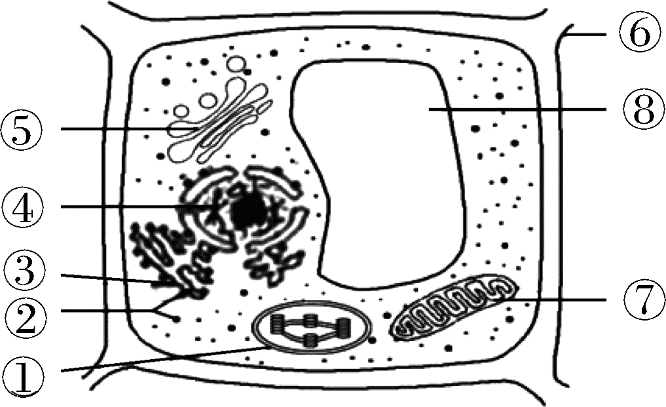 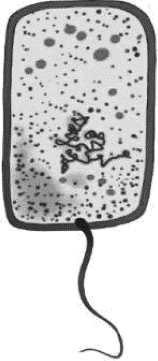 图1	                             图2
②
（1） 图1细胞中细胞器               （填编号）在图2细胞中也具有。
解析：（1） 图1细胞是植物细胞，图2的细胞是原核细胞，它们共有的细胞器是②核糖体。
植物
有
（2） 图1细胞是                    （填“植物”或“动物”）细胞，判断理由是          ⁠                                                                                            （至少答两种结构）。
细胞壁、大液泡、叶绿体（细胞壁必答）
解析：（2） 图1细胞具有液泡、细胞壁和叶绿体，因此属于植物细胞。
差速离心法
（3） 分离细胞器的方法是                                  ，图1中具有双层膜的细胞器有                    （填编号）。
①⑦
解析：（3） 分离细胞器的方法是差速离心法，图1中具有双层膜的细胞器有①叶绿体和⑦线粒体。
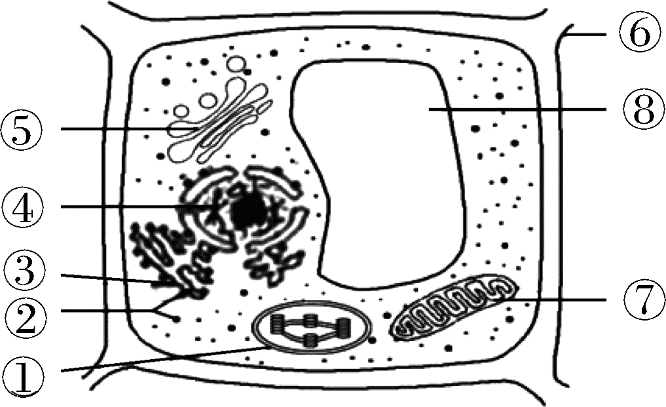 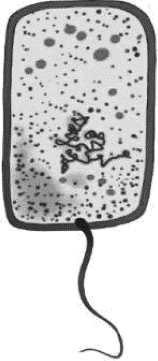 图1	                             图2